Starter

Consider the following café menu. Find the cost of:
2 fish and 3 chips
= £6.30
= £3.30
= £4.90
Use the key to calculate the values of each row and column.
❤ = 5
★ = 6
♫ = 3
✿ = 2 
✉  = 4
= 11
= 11
= 14
= 13
= 12
= 11
Substitution Pair Activity
 
Work out the answers to each of the questions below to find a not-so-secret message!
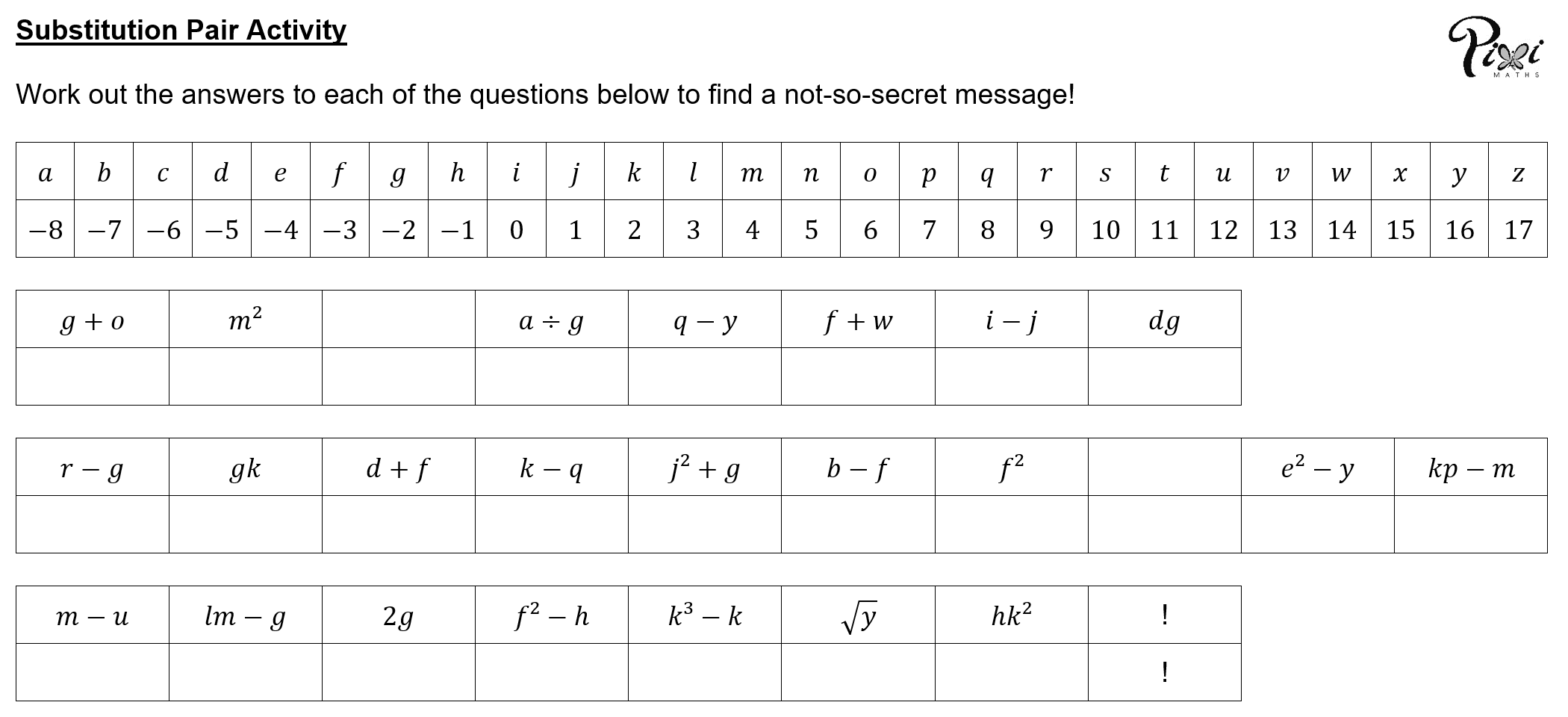 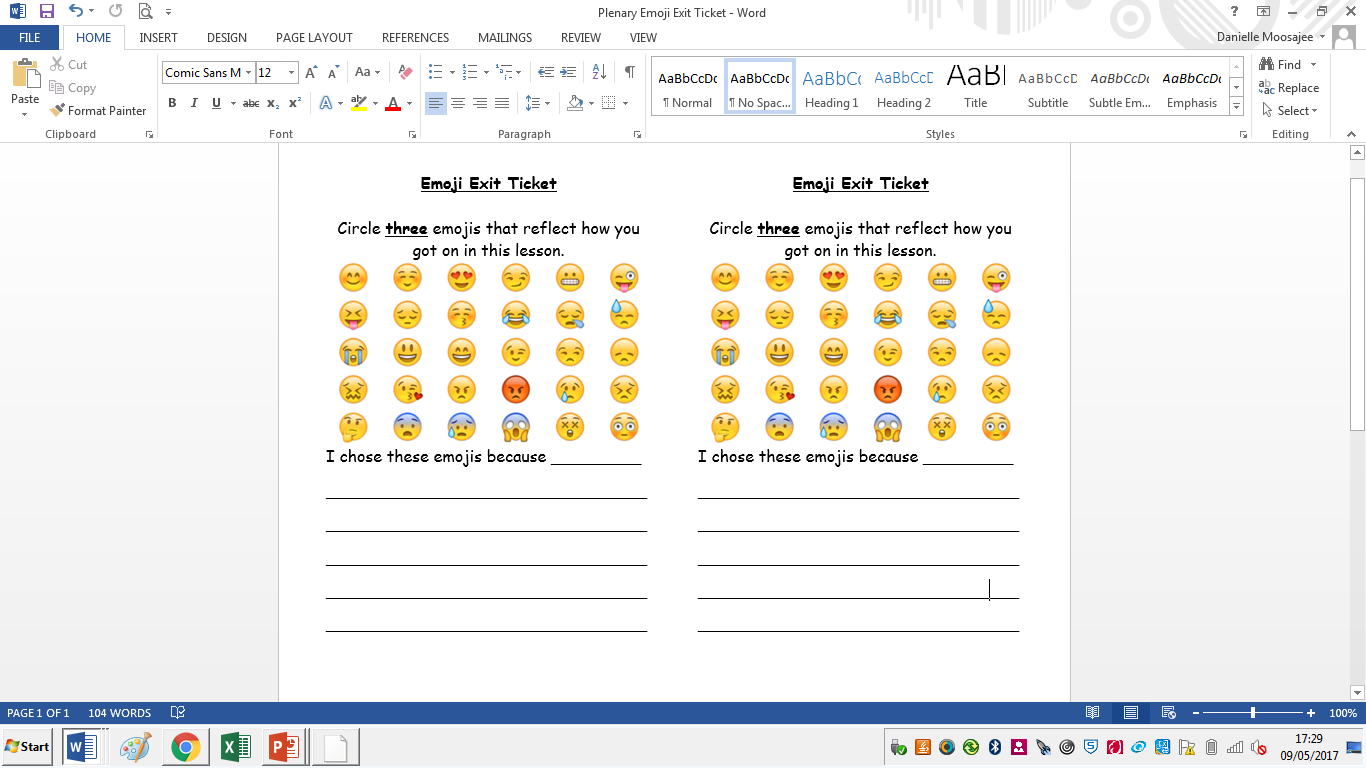 Plenary
Complete the exit ticket, making sure you justify each emoji.